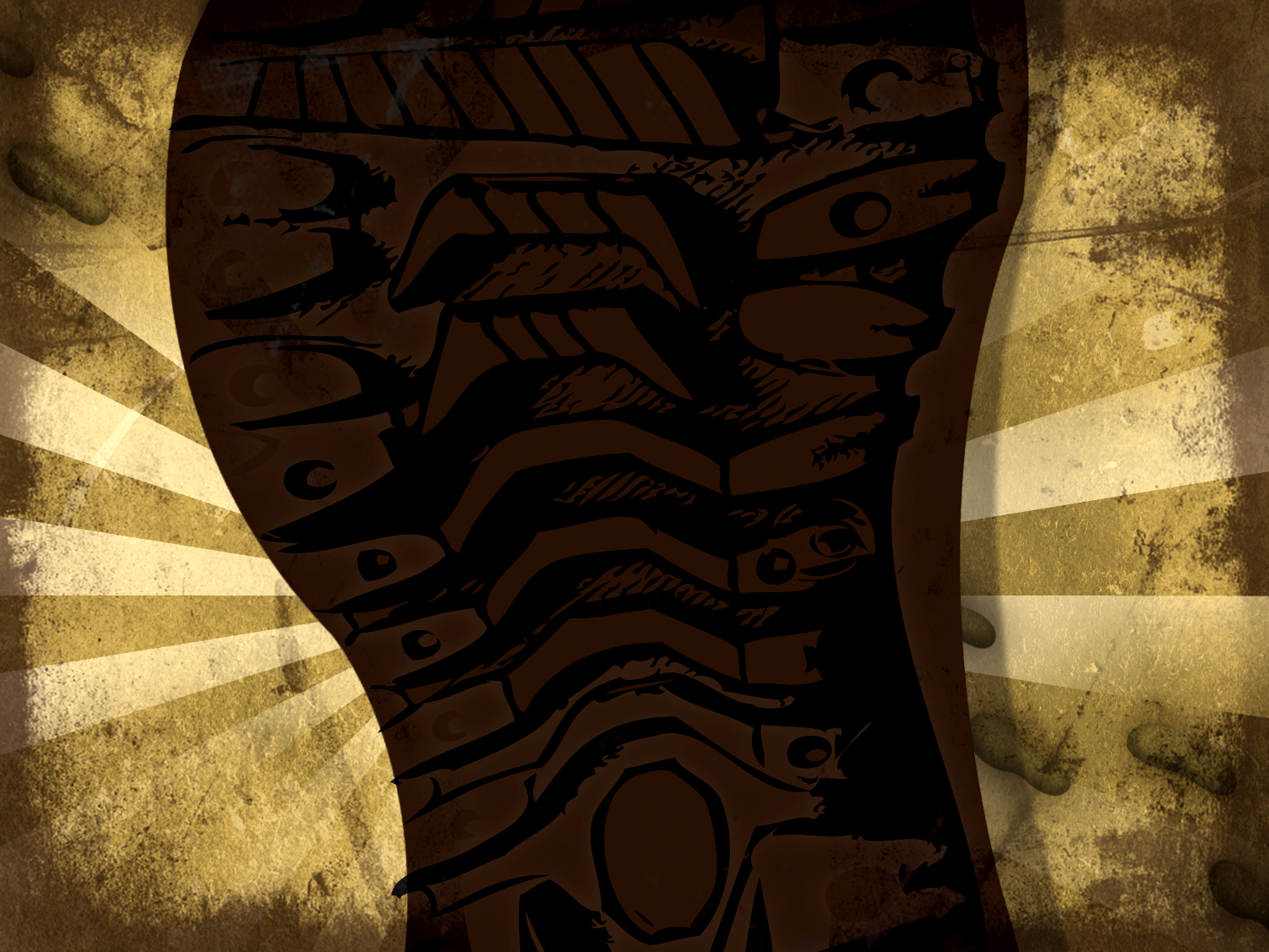 GOOD NEWS 

FOR

  WHO?
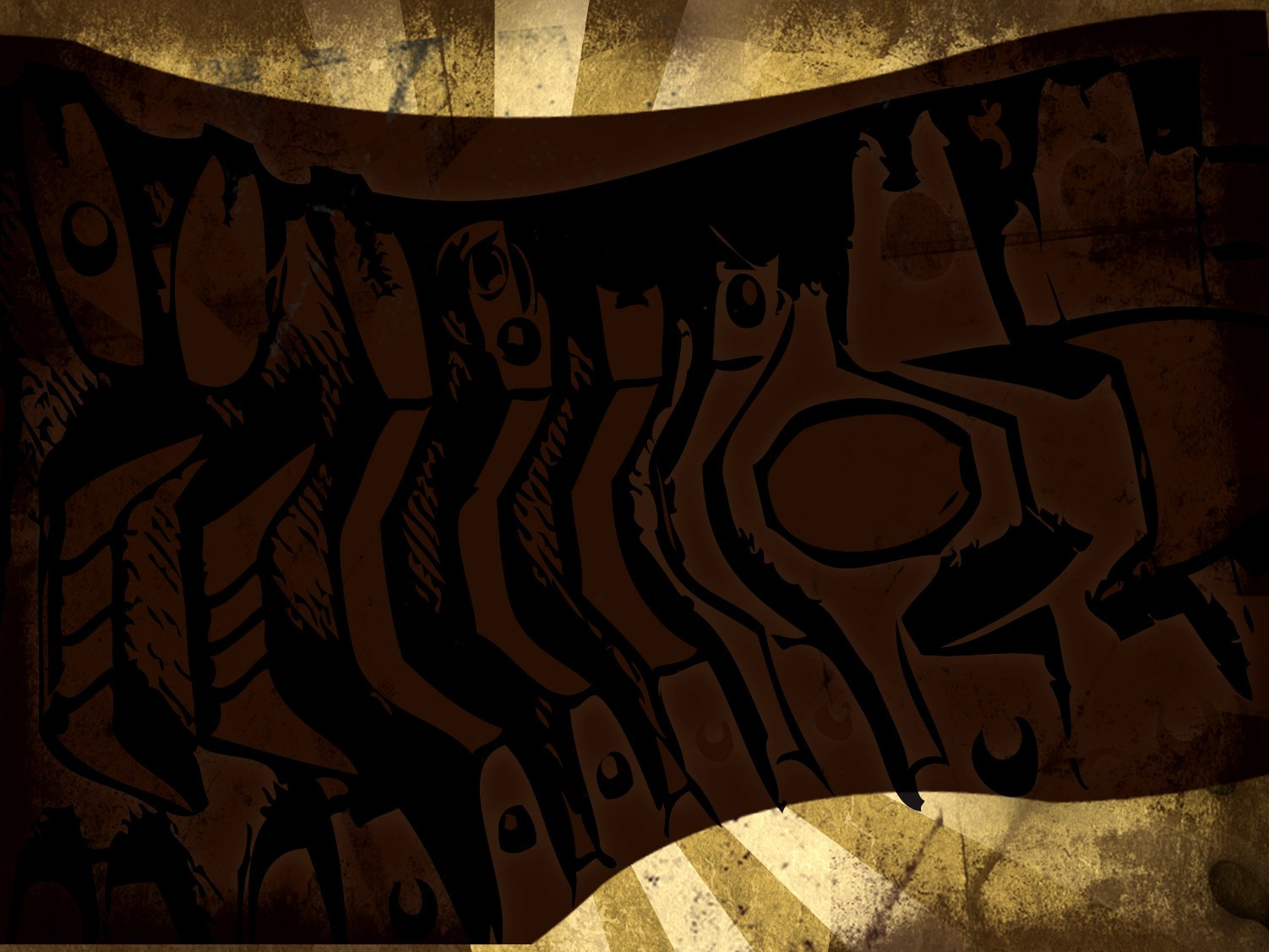 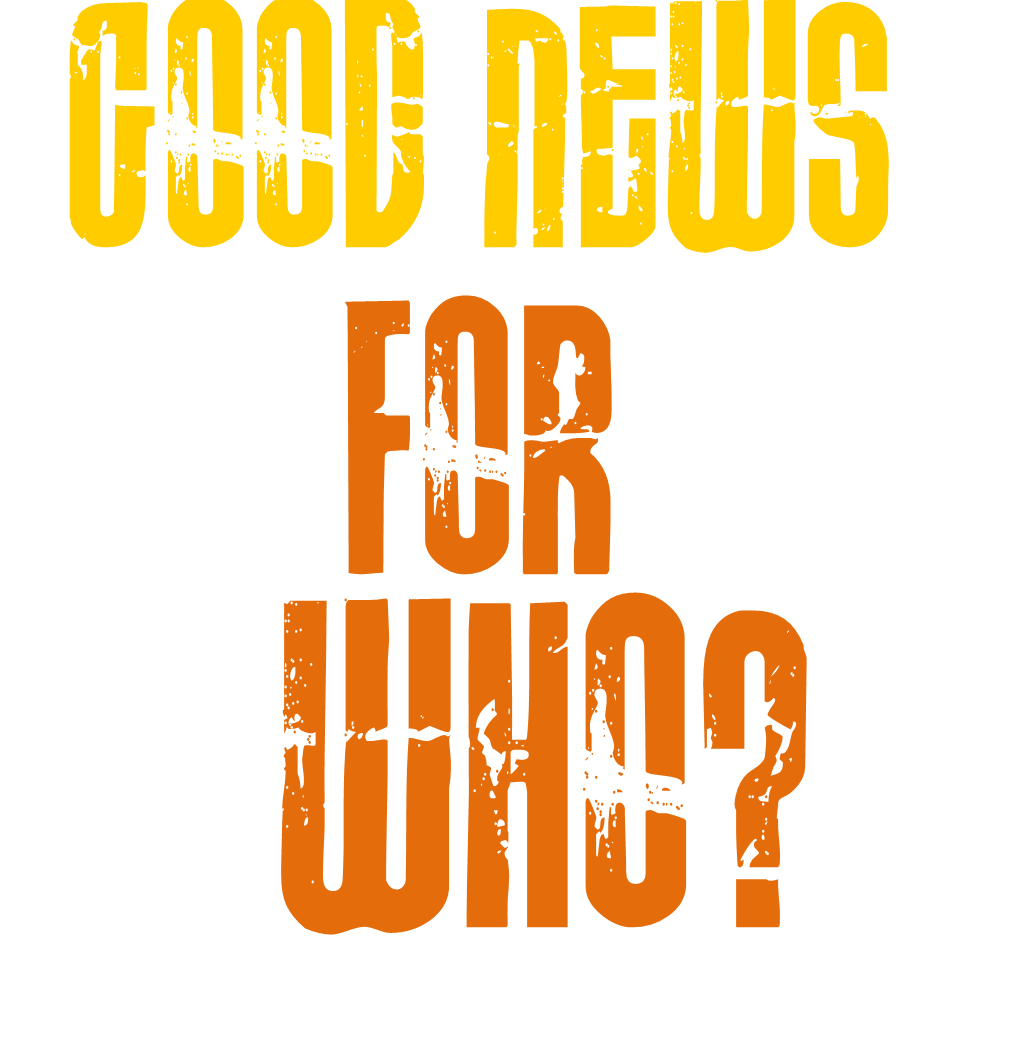 I. Good News for the Nobody
	B) These men were interested 					in Jesus
	C) They wanted Jesus to stay 					(v. 29) 
	D) They were moved by His 				     words  (v. 32)
	E) They ran to tell others 						(v. 35)
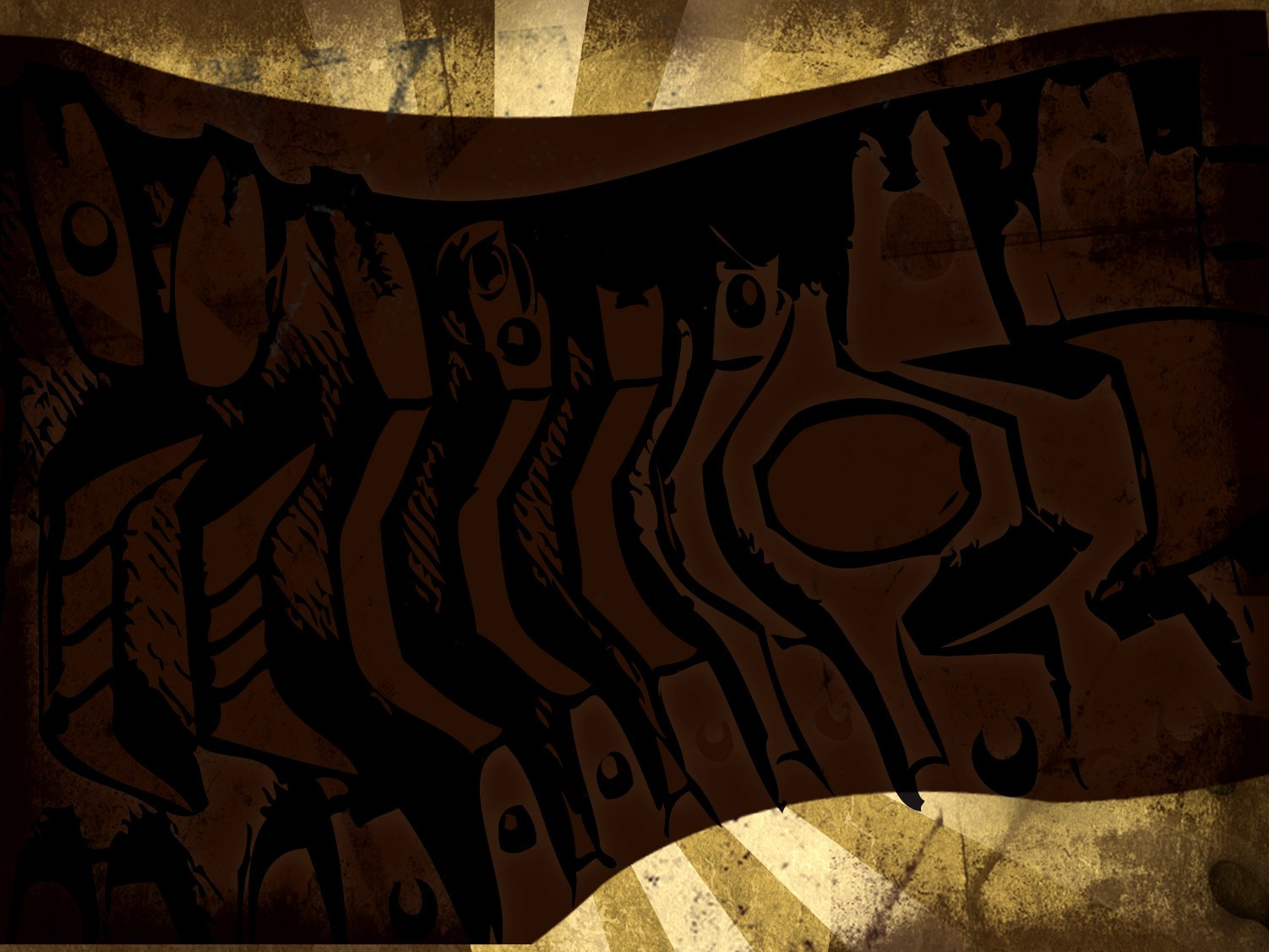 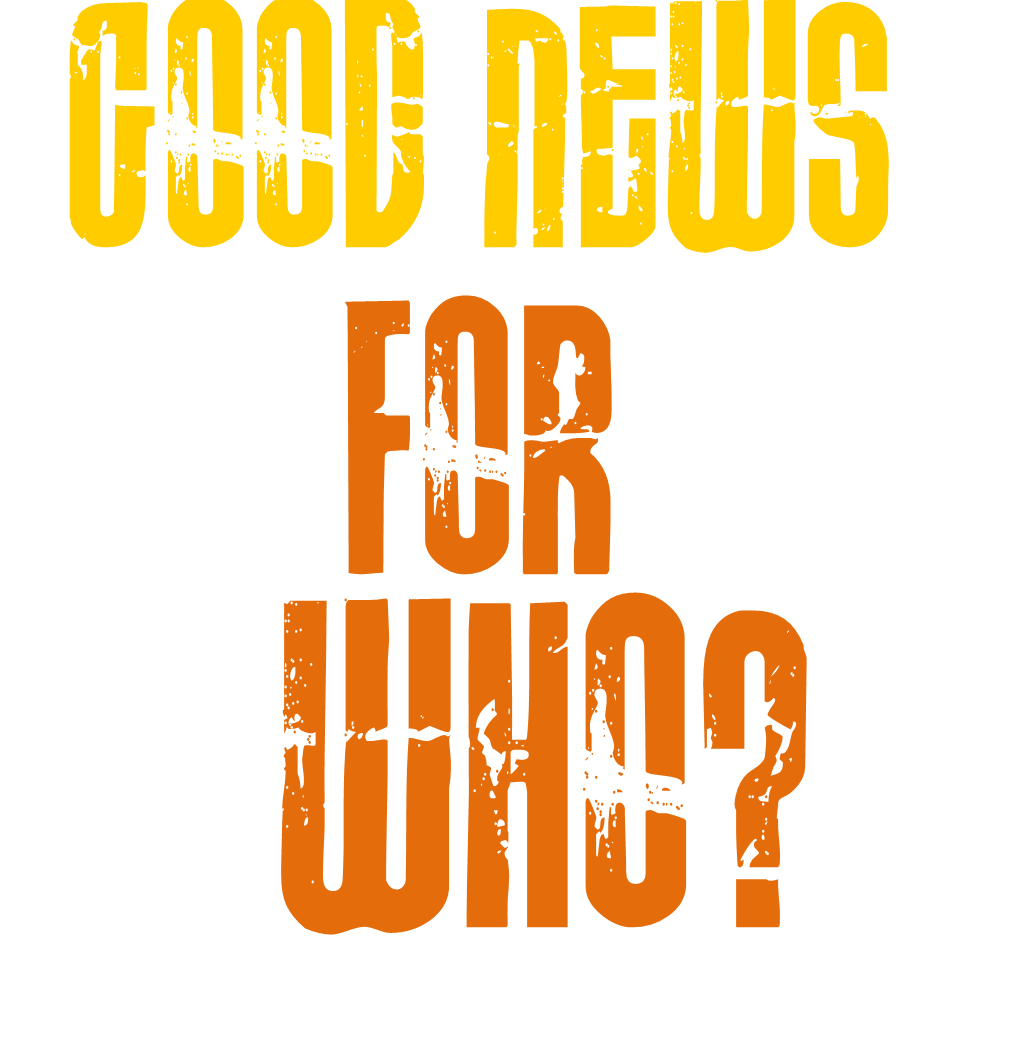 II. Good News for Everybody
	A) Luke 24:44-49
		1. Here is what I told you
		2. He opened their minds 		3. I had to suffer & rise...
		4. ...repentance for 				      forgiveness of sins 			      should be proclaimed
		5. You are witnesses...
		6. I am sending you forth
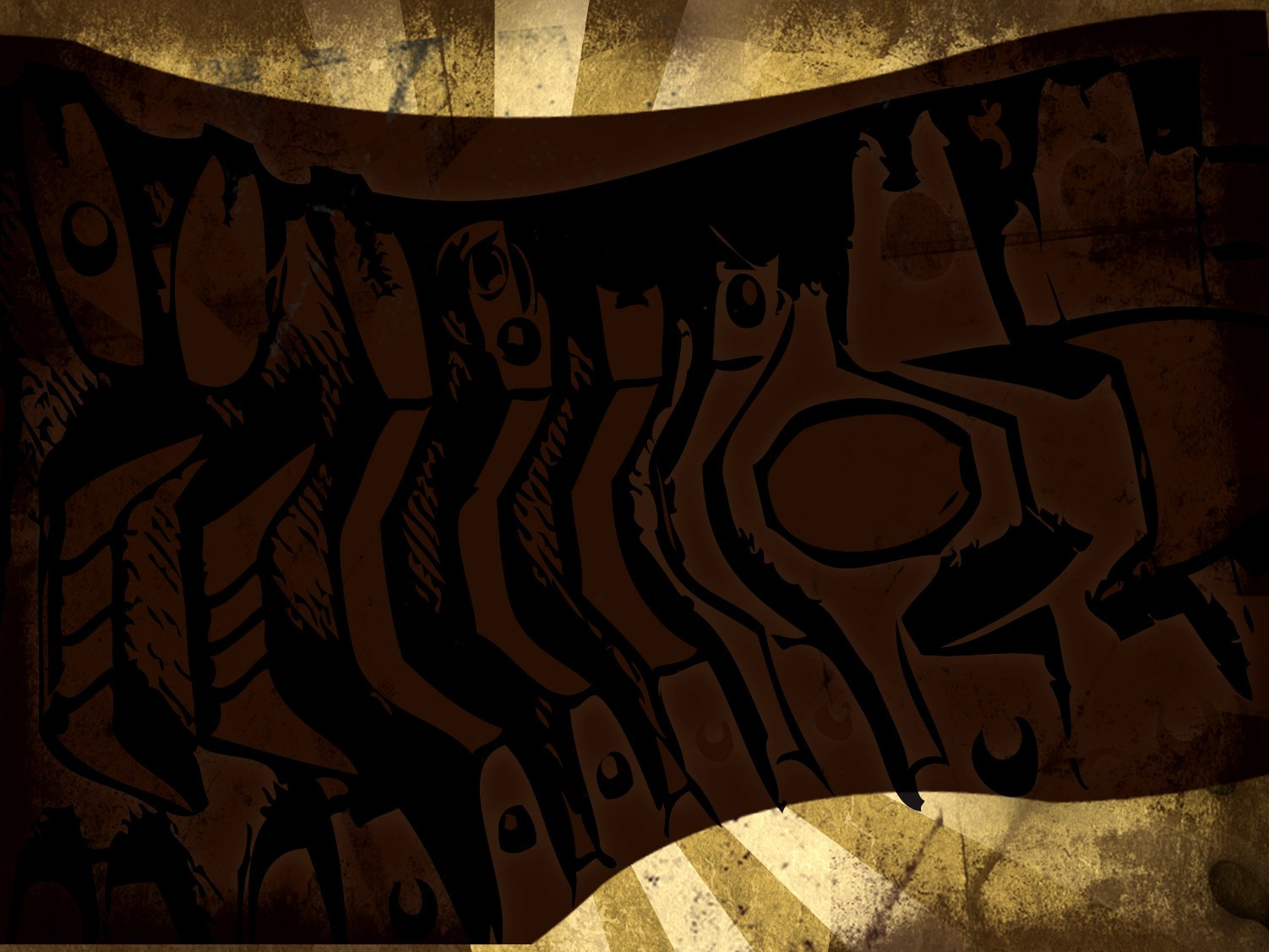 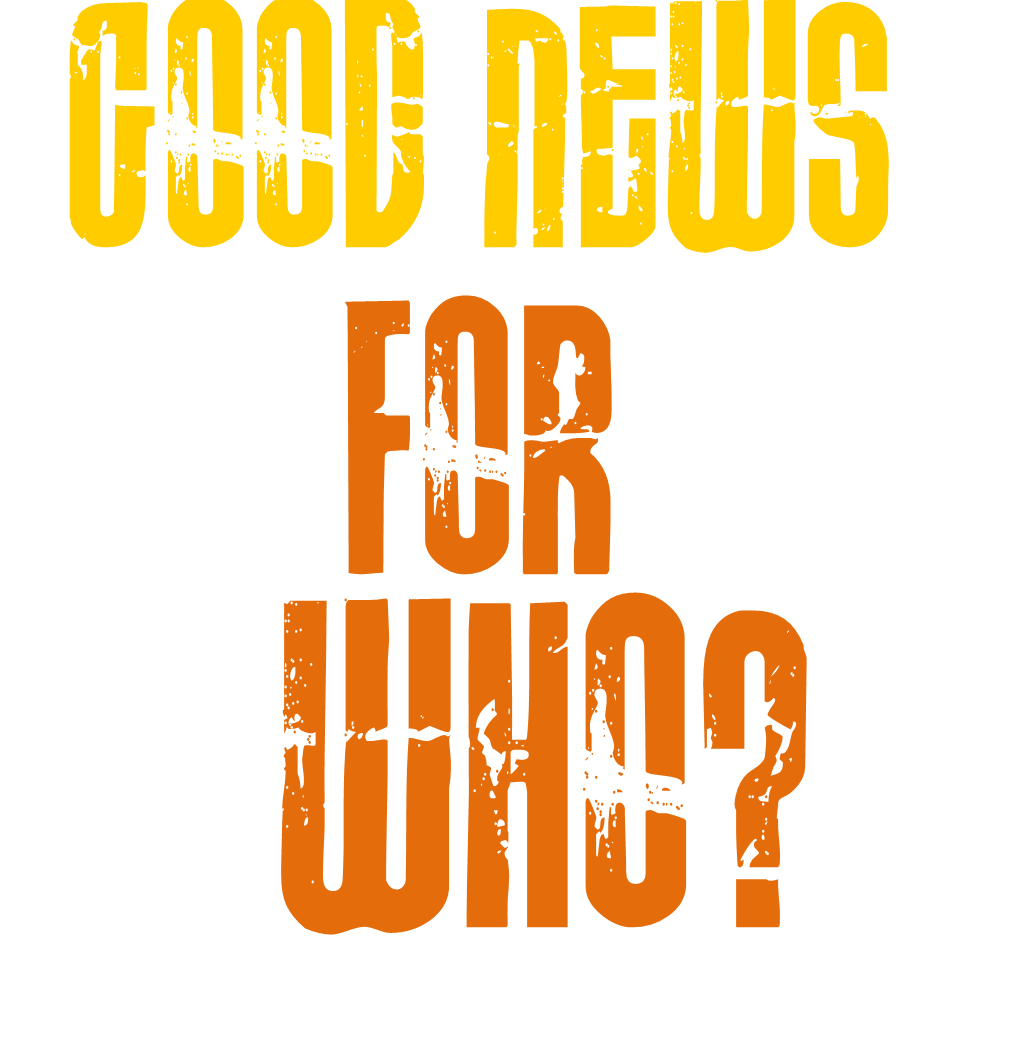 II. Good News for Everybody
	B) Matthew 28:18-20
			1. Go
			2. Make disciples
			3. Baptize them
			4. Teach them